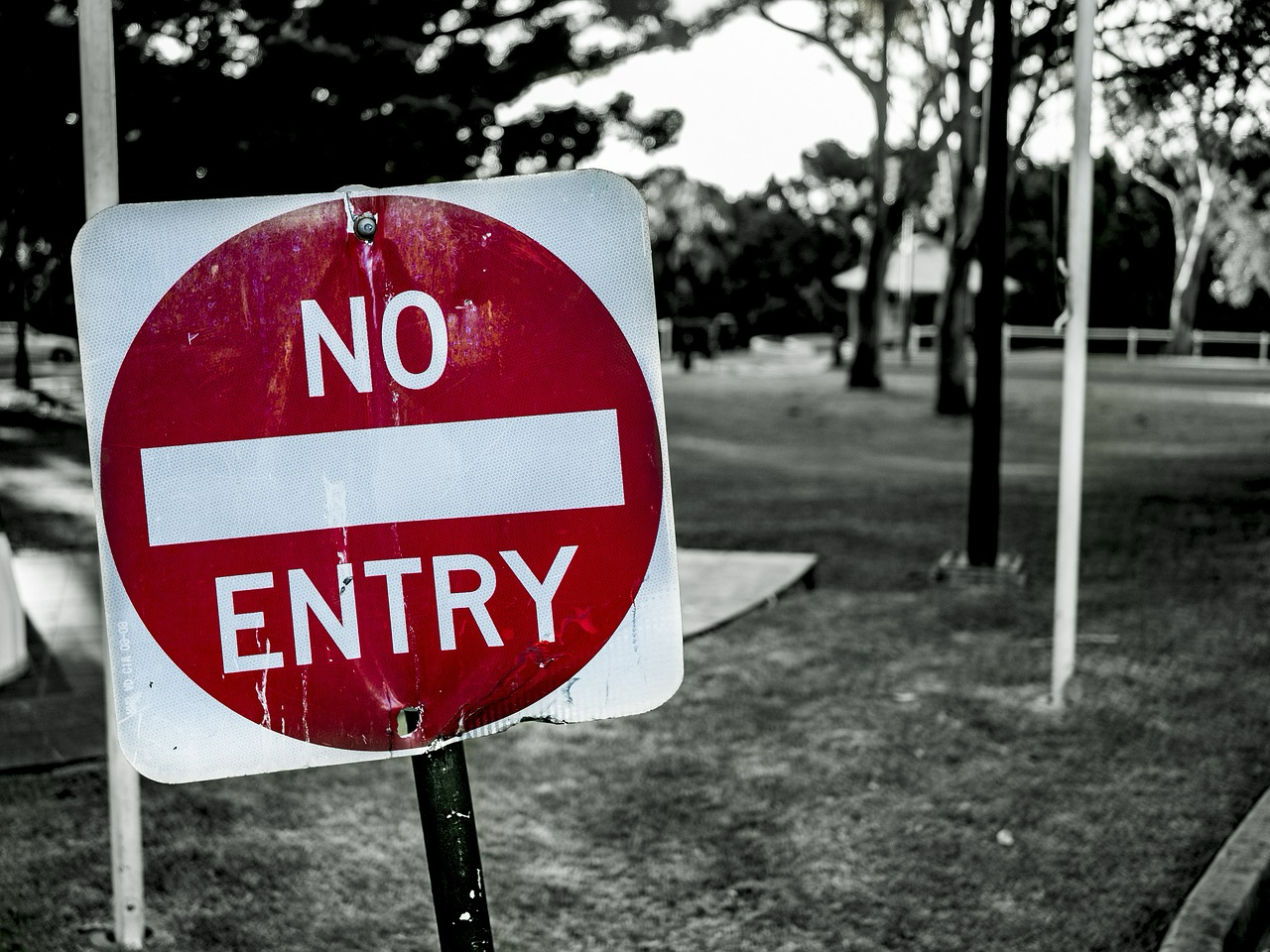 Do Not Forbid Him
Luke 9:49-50
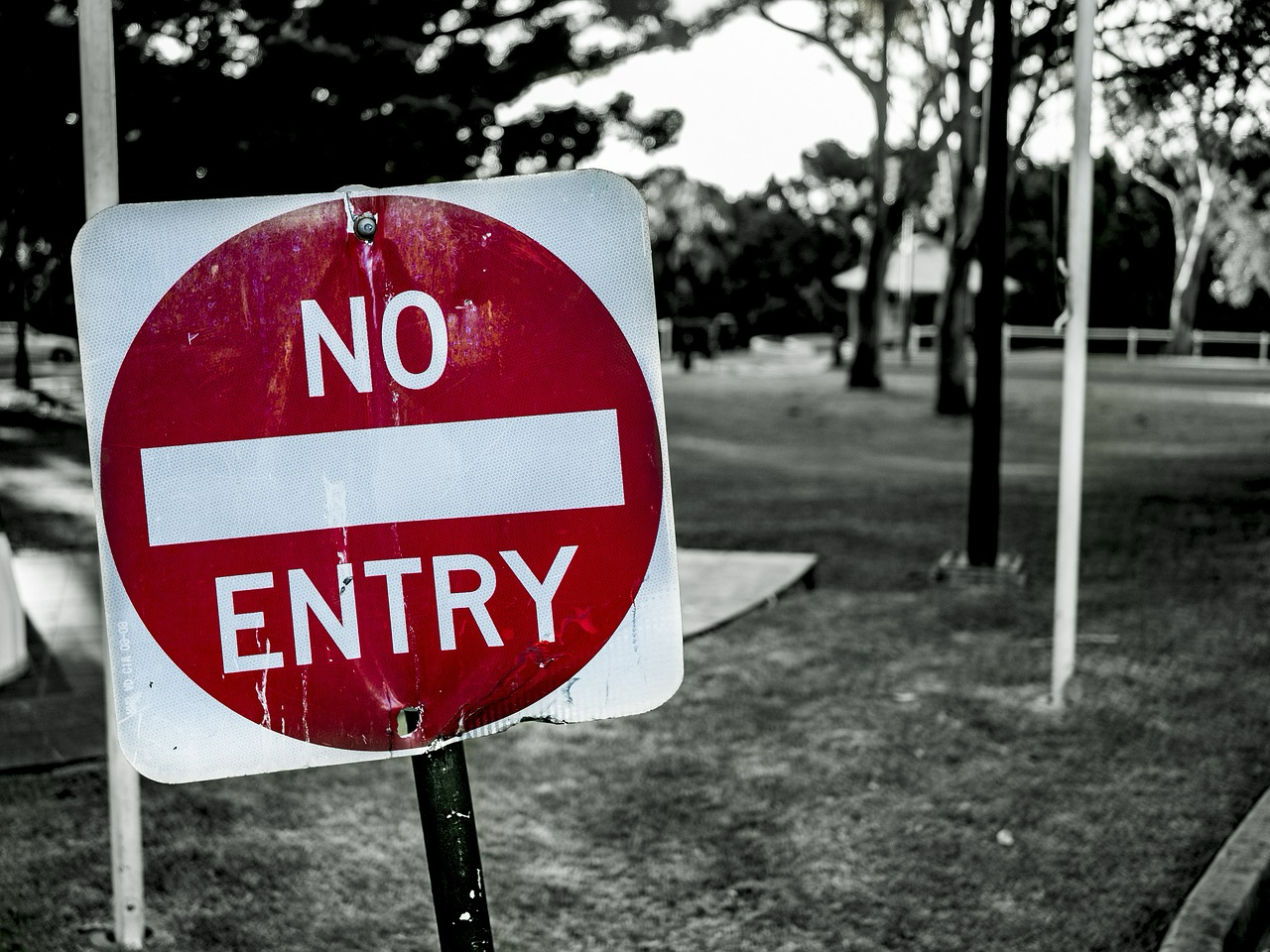 The Text In Context
Jesus sends out the twelve
Jesus predicts his death and resurrection
Demon possessed boy is healed
Disciples argue over who will be greatest in kingdom
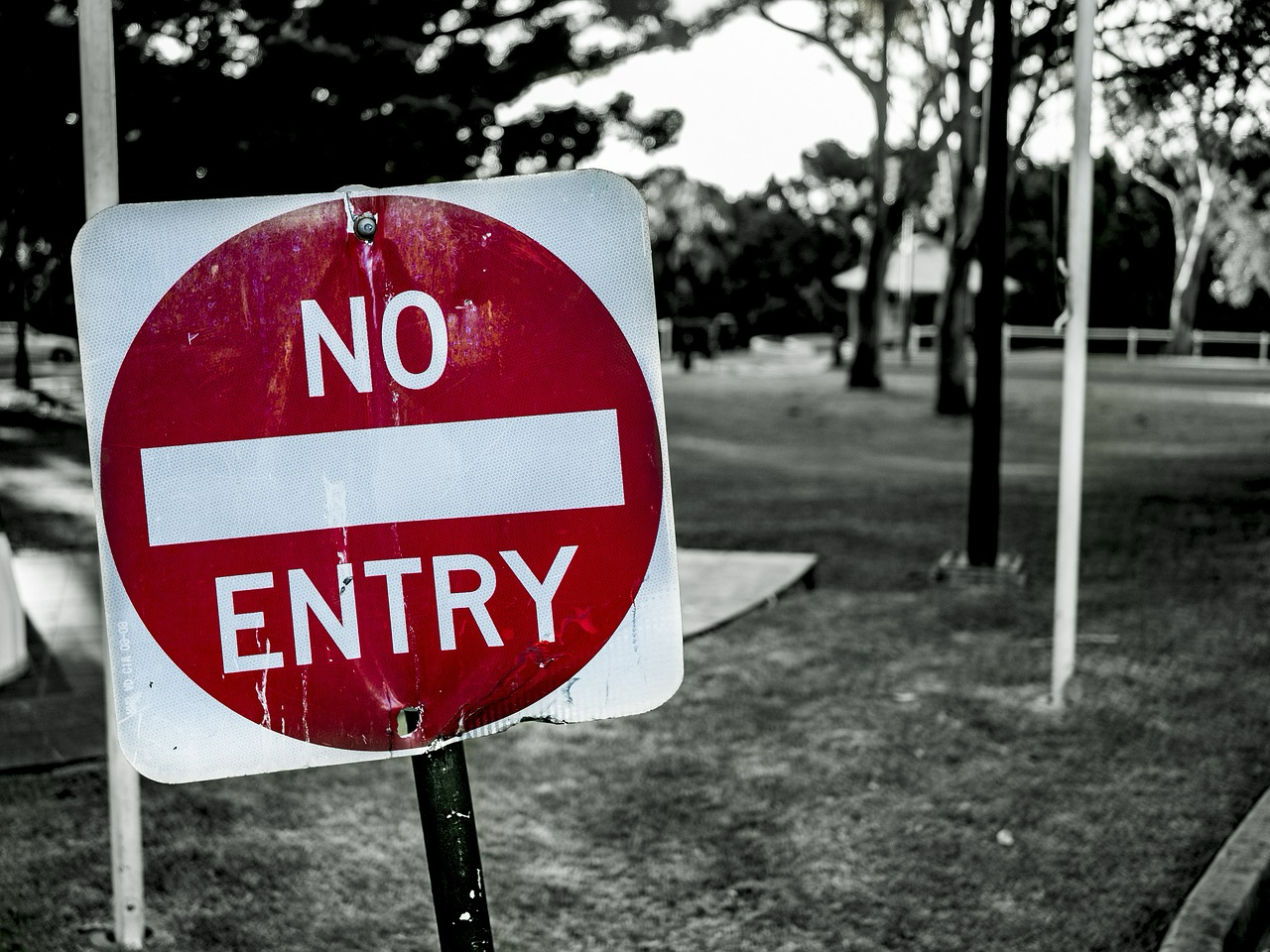 Do Not Forbid Him!
“Forbid”
“to restrain, hinder or prevent him from doing his work”

Questions pertaining to Fellowship
Can we forbid false teachers?
Who are we NOT to forbid?
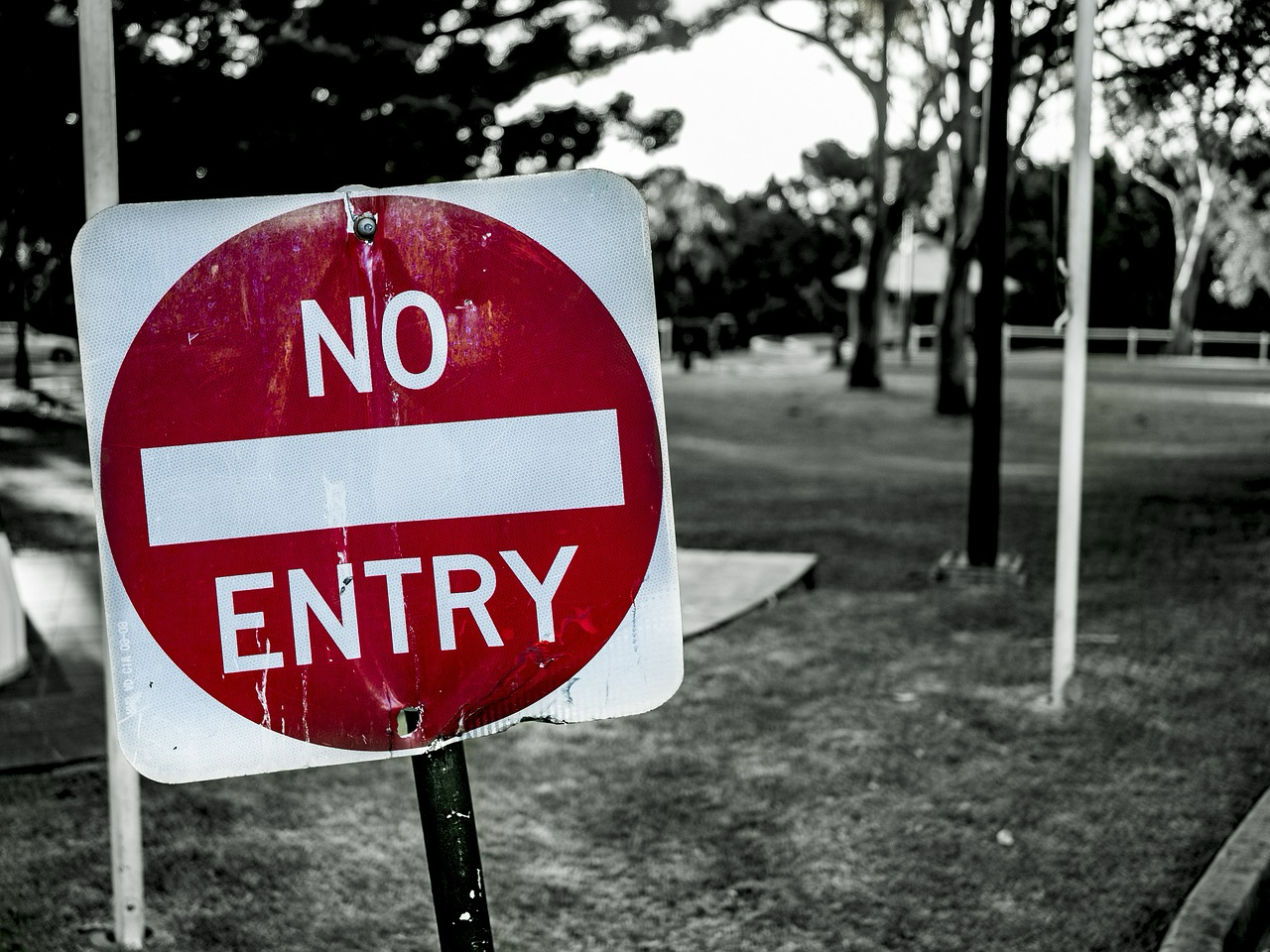 Preliminary Observations
A miracle was performed… According to Jesus
Miracles confirm the miracle worker (John 3:2)

The miracle was done “in His name”
According to Jesus… therefore it was done with His authority
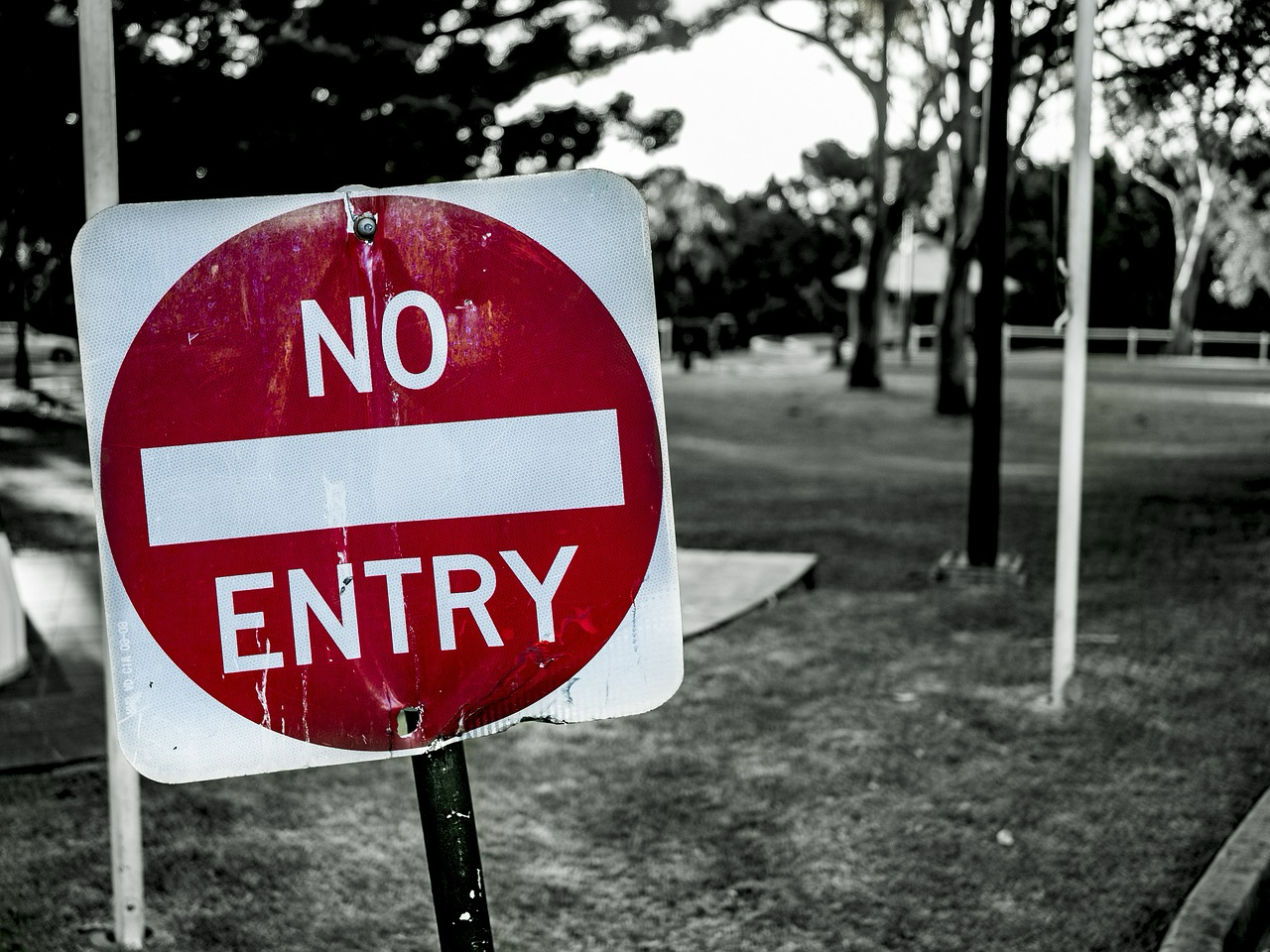 Preliminary Observations
Jesus extended fellowship to all who were “for Him” 
i.e. “belonging” to Him
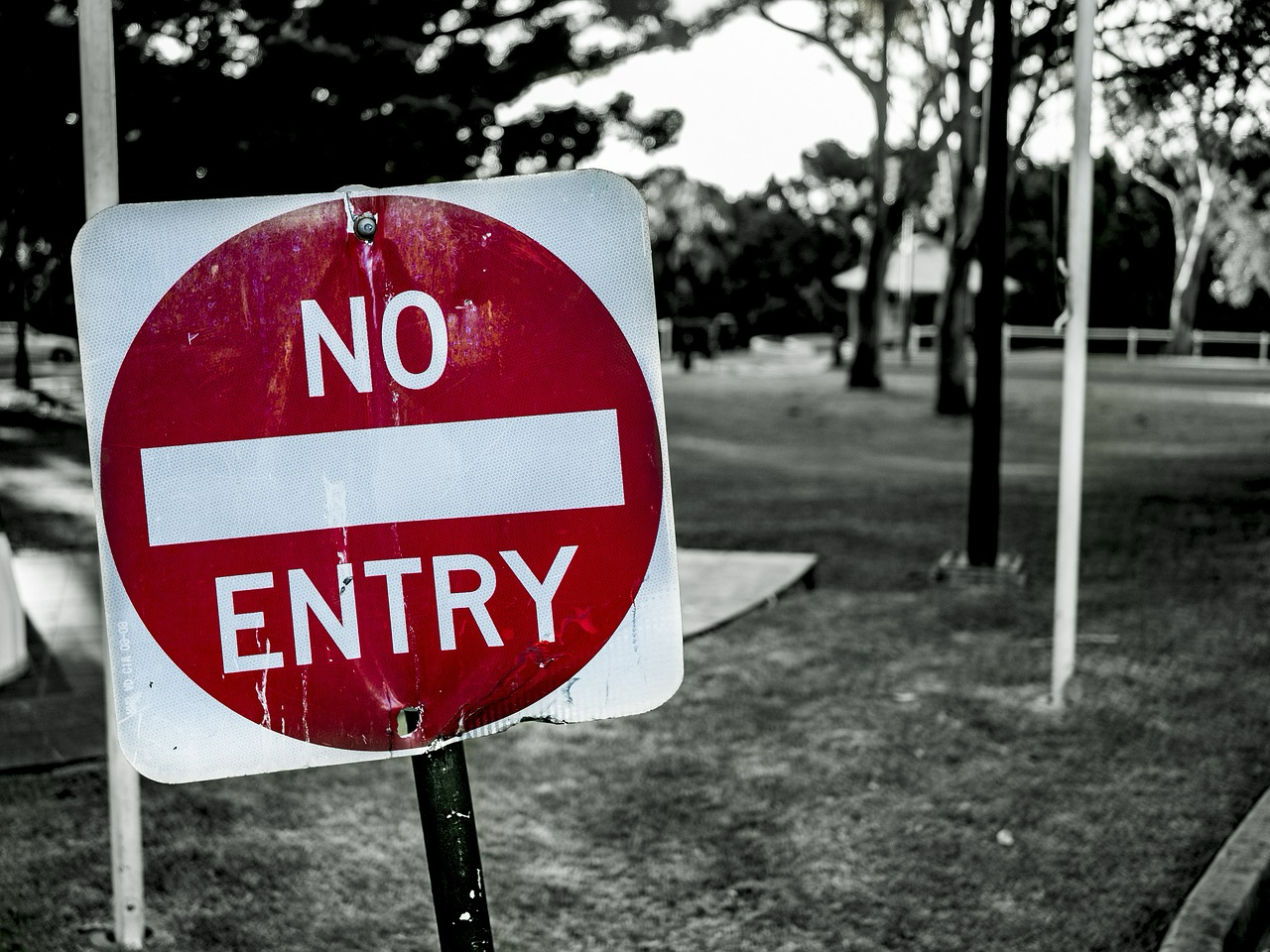 Who Was This Man?
Jesus had other disciples not of the twelve
Jesus sent out 70 working miracles (Lk.10)
Not a would-be exorcist like sons of Sceva
Not one who is in rebellion to Christ or insubmissive to Him
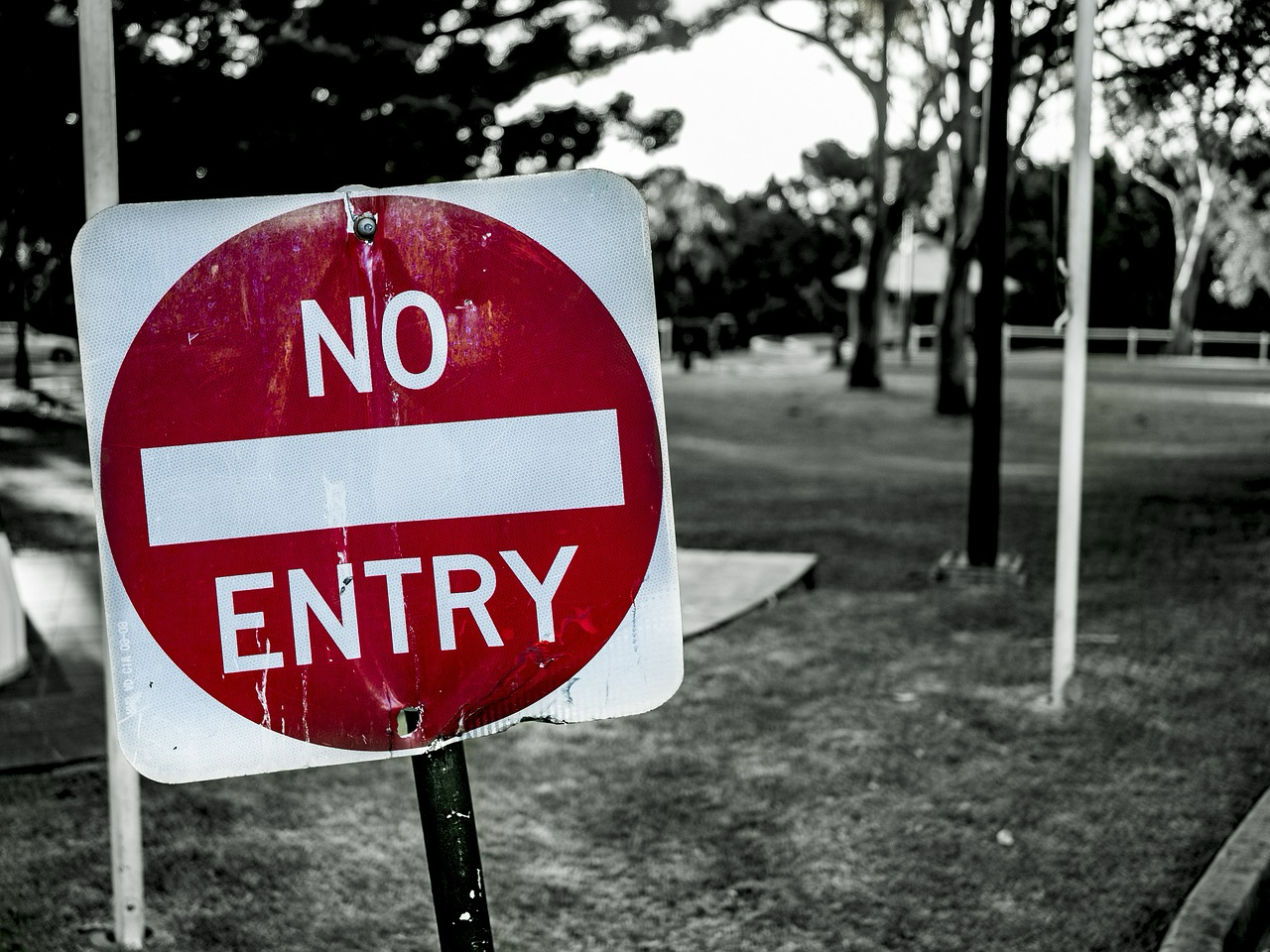 The Point of Jesus’ Rebuke
A person does not have to be in our immediate circle to have the Lord’s approval

God has always had faithful servants in other circles and places doing His will (Galatians 2:9)

We must extend fellowship to anyone who is in fellowship with God! (1 John 1:3, 7)
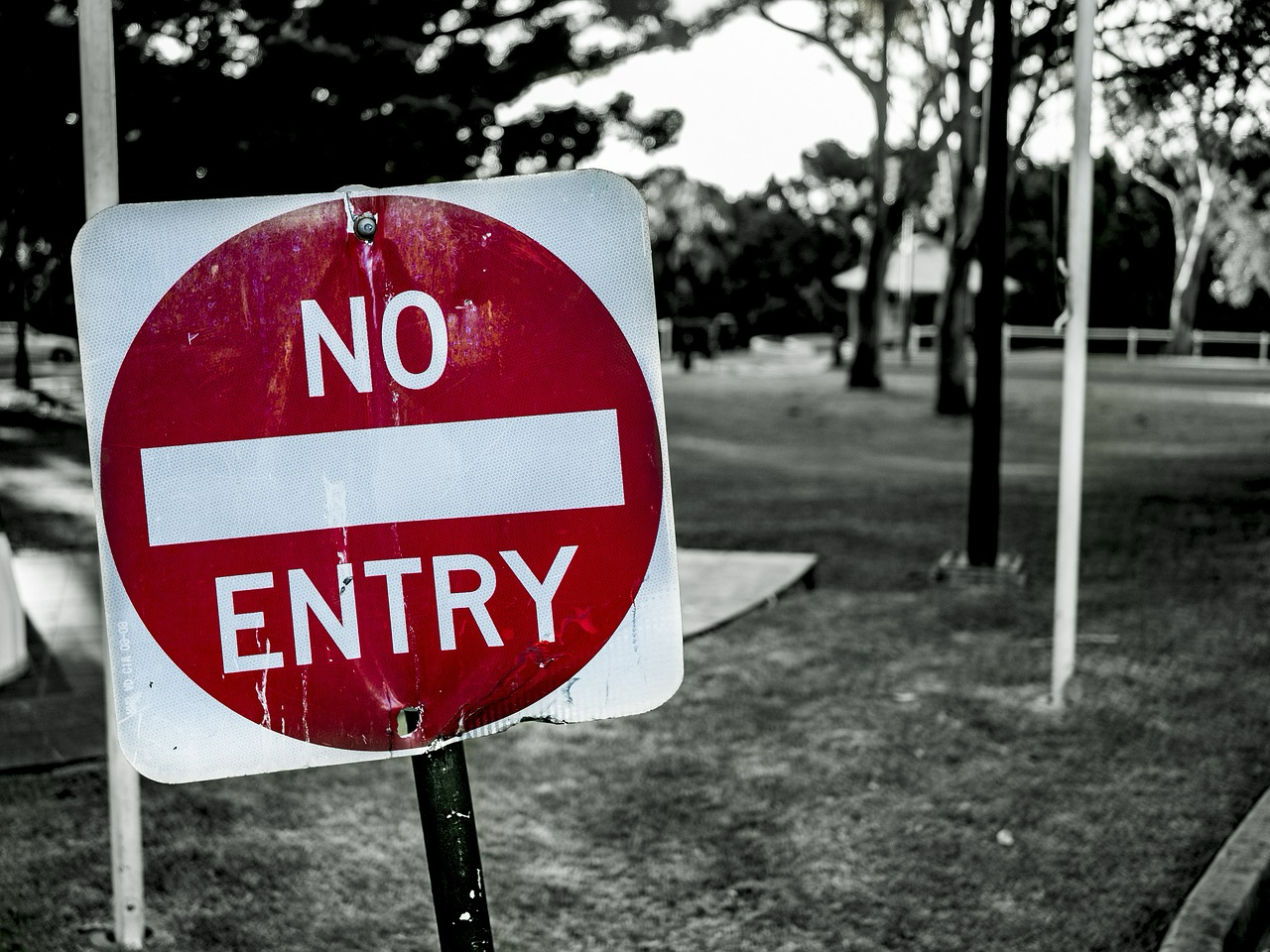 What This Event Does NOT Teach
That there are many ways to heaven (John 14:6)
That we can be in fellowship with those who teach and practice error (2 John 1:9-11)
That anyone who is religious and claims to be a Christian belongs to Christ (Matthew 7:21-23)
That we are not to oppose or forbid those who teach error (Romans 16:17-18)